MINDMAP Inhalt
(Bezug zur Nachhaltigkeit)
Bienensterben
Tiersterben
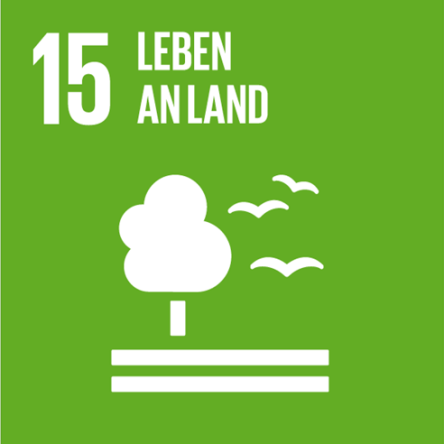 Intention
Fiktion
Narration
Die Bienen finden keine Nahrung  mehr.
MINDMAP Intention